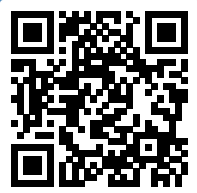 Please take a moment to complete this week’s survey.
For we are his workmanship, created in Christ Jesus for good works, which God prepared beforehand, that we should walk in them.
Ephesians 2:10
Survey Results
For Better or Worse
Aquila and Priscilla
Driven from Rome due to Jewish persecution
Welcomed Paul in their tentmaking trade in Corinth
Became “fellow workers” with Paul in Christ Jesus
Hosted a church in their home with after moving to Ephesus
Esteemed by all the Gentile churches
Risked their lives for Paul 
Taught Apollos more accurately the story of the gospel
Showed hospitality throughout their entire ministry
Still serving at Ephesus when Paul wrote 2nd Timothy
What are some of the good works that God planned ahead of time for those married?
What are the benefits of serving together as husband and wife?
Serving together communicates to your spouse you value working in God’s Kingdom.
Serving together multiplies your emotional wellbeing “lift”.  You’ll feel even better having served with your spouse.

And your relationship will be stronger.
Serving together is a good way to use
 complimentary talents like 
awareness and compassion.
Resist allowing your service to 
leave your spouse behind.
What are good works best done 
by both Husband and Wife together?
Two can have a groove together.
Serving together redeems the time and allows you to be intentional with how you spend time with your spouse.
What you thought this class would be about…
Little children, let us not love in word or talk but in deed and in truth.
1 John 3:18
Do nothing from selfish ambition or conceit, but in humility count others more significant than yourselves.
Philipians 2:3
However, let each one of you love his wife as himself, and let the wife see that she respects her husband.
Ephesians 5:33
Above all, keep loving one another earnestly, since love covers a multitude of sins.
1 Peter 4:8
What are some good works that exclusively benefit the other spouse?
What are some of the good works a husband does that benefits both spouses?
What are some of the good works a wife does that benefits both spouses?
This Week’s Challenge
Serving Together:
Have a conversation with your spouse about your service together in God’s Kingdom.  What is your marriage ministry or “couple-groove”?  Look for opportunities to serve side by side.
Serving each other:
Husbands: Dress up and take your wife to her favorite restaurant. 
Wives: Tell your husband one thing each day that you respect about him
Both: Focus on not doing the one thing that frustrates your spouse more than anything
Both: Focus on doing the something that your spouse enjoys doing
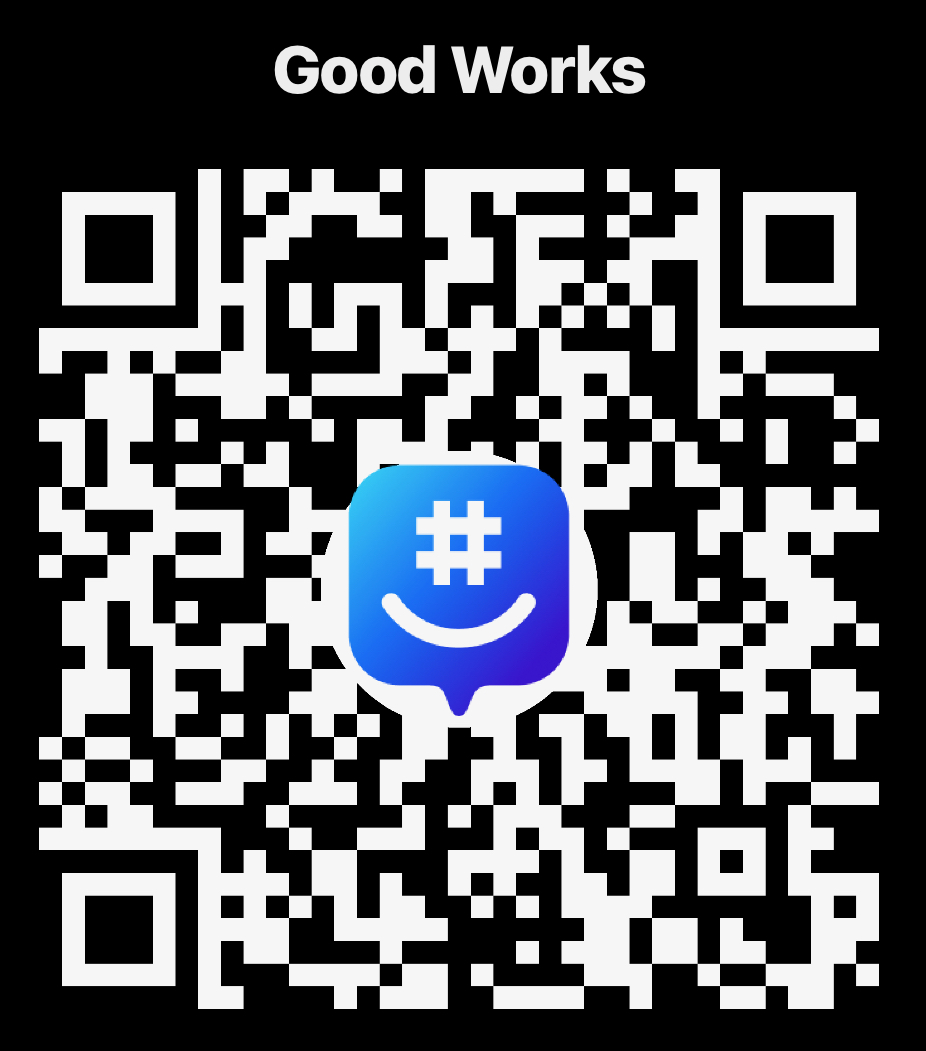 Join the Group!